Physics of the Yellow Change Interval
ITE International Convention, 8/3/2015
1
2
[Speaker Notes: This is the ITE yellow change interval equation.    Assume grade = 0.]
3
[Speaker Notes: The 2 is the problem.   The 2 makes the yellow change interval half the time it takes a vehicle to stop.   The “2” is the sole creator of the dilemma zone.    It is what forces a driver to decide between stop and go-full-speed.   It is the reason why drivers beat the light or slam on the brakes.]
4
[Speaker Notes: From Newton’s Laws of Motion, the time to stop = the initial velocity divided by deceleration.   There is no “2”.]
Critical Point,
Comfortable Stopping Distance,
Braking Point
End of Perception-Reaction Time
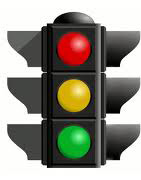 E
B
C
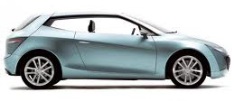 Must Stop
Must Go
5
[Speaker Notes: Where does the ITE formula come from?    It is the distance travelled during the PR time + the braking distance.]
For the ITE yellow change interval formula to work, how fast must you go to make it to the intersection before the light turns red?
6
[Speaker Notes: Dividing the stopping distance by your initial speed before you begin braking, yields the ITE yellow change interval.
You must never fall under the maximum allowable speed.]
For the ITE yellow change interval formula to work . . .


You must go the maximum allowable speed or faster from the critical point to the intersection entry point.

Slowing down is forbidden.

Which is the reason why people beat the light.

You must know exactly where the critical point is.
7
[Speaker Notes: The ITE formula has a very restricted use.]
ITE Yellow Change Interval Equation 

works only for

UNIMPEDED THROUGH-MOVEMENTS
8
[Speaker Notes: Gazis, Herman and Maradudin designed the formula to work only for one specific type of traffic motion:  cars going straight that never slow down below the speed limit.  

For all other vehicle movements, the formula calculates a yellow light that is too short.   The formula creates a type I dilemma zone.   A type I dilemma is a no-win scenario:  there is neither the distance for you to stop nor the time for you to reach the intersection before the light turns red.]
ITE Yellow Change Interval Equation  

SHORTS THE YELLOW for

UNIMPEDED TURNING-MOVEMENTS
IMPEDED MOVEMENTS
9
[Speaker Notes: The ITE formula does not work for turns.    It is does not work for straight-thru traffic when there are nearby businesses or side-streets from which cars emerge or egress.  The formula does not work for any slowing down maneuver, not even to avoid a pedestrian.   Hence drivers, in order to avoid running a red light, throw caution to the wind.    The formula only supports a driver going as fast as he can.]
General Form of a “Standard” 
Yellow Change Interval Equation
10
[Speaker Notes: C is the critical distance, or comfortable stopping distance.   Once you cannot stop, the yellow time must be at least the time it takes for you to traverse that stopping distance.   It is the stopping distance divided by your average speed.]
11
12
[Speaker Notes: This is the proper application of physics for a turning lane yellow.   Note that the yellow must be longer, not shorter, than a straight through lane yellow.]
What is the equation for impeded movements and U-turns?
13
[Speaker Notes: This is the only possible solution to handle all allowable traffic movements.    It is the one-size-fits-all equation.    It is directly from Isaac Newton himself.   Upon seeing a light turn yellow, a driver will always know that if he decelerates comfortably as if stopping, he will never run a red light.     He also has the time to slow down to turn or slow down to avoid a potential hazard in front of him.]
What else should ITE take from the physics tool box?
Engineering Tolerances for purposes of law enforcement

Acceptance of only Physical Solutions.   Only physical solutions are engineering practices.

Not Stochastic Solutions
Not Analytic Solutions
Not Misapplications of Physics
14
[Speaker Notes: All branches of engineering use tolerances.   “time”, like dimensions of width or length, also has a tolerance.   Via the technique of error propagation, one can compute the error in the yellow change interval.    For a 45 mph road, the fully-qualified yellow interval is 4.3 +/- 2.3 seconds.   Set the RLC delay (grace period) to 2.3 seconds.   

Do not apply analytic solutions unless they have a physical reality.    The gG term in the full ITE formula comes from the emergency braking SSD equation for the case when maximum frictional force applies between road and tire.   gG works for emergency braking conditions but does not apply to normal approaches to intersections.   gG applies downhill, but does not apply uphill.   

Do not use stochastic (statistical) methods to determine PR time or deceleration.   Stochastic methods apply only to non-random events, not predictable events such a PR times and decelerations.   Just as a bridge engineer cannot design a bridge to sustain only the “average” weight vehicle, neither can you set a yellow interval according to the “average” person’s PR time and “average” passenger car’s deceleration.]